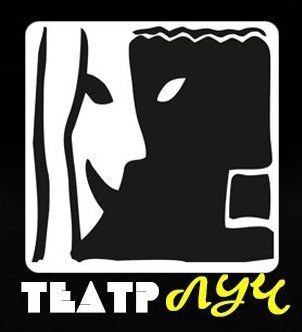 Константин Сергеевич Станиславский
Психологический театр
Михаил Чехов
Энергетический театр
Бертольд Брехт
Теория эпического театра
Питер Брук
Теория Пустого пространства
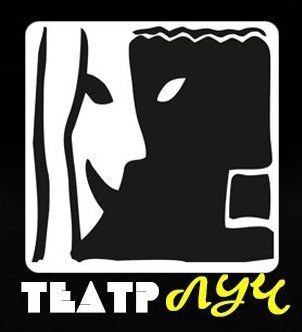